Student motivation
Eva Trumpešová-Rudolfová, qtrumpes@fi.muni.cz
1
What motivates you, personally?
TASK: Think about what motivates you in life and in learning, and as a teacher… write it down
Eva Trumpešová-Rudolfová, qtrumpes@fi.muni.cz
2
http://images.slideplayer.com/10/2896222/slides/slide_2.jpg
Eva Trumpešová-Rudolfová, qtrumpes@fi.muni.cz
3
[Speaker Notes: Thank God It´s Monday]
MOTIVATION, the BIG word
TASK: Brainstorm, in groups, other words and concepts connected to motivation, your group can assign a spy to spy on other groups 
Eva Trumpešová-Rudolfová, qtrumpes@fi.muni.cz
4
[Speaker Notes: Growth vs. Fixed mindset, awareness, will, determination, goal, purpose, authenticity, relevance,]
What do you think motivates your students?
Think, Pair, Share…
Eva Trumpešová-Rudolfová, qtrumpes@fi.muni.cz
5
Ten Commandments of Motivating Learners – Z. Dörnyei
1 Set a personal example with your own behavior.
 2 Create a pleasant, relaxed atmosphere in the classroom.
 3 Present the tasks properly.
 4 Develop a good relationship with the learners.
 5 Increase the learner’s linguistic self-confidence.
 6 Make the classes interesting.
 7 Promote learner autonomy.
 8 Personalize the learning process.
 9 Increase the learners’ goal-orientedness.
 10 Familiarize learners with the target language culture
Eva Trumpešová-Rudolfová, qtrumpes@fi.muni.cz
6
My bit to add
Talk to Them about Their Motivation…
			- their ups and downs
			- their successes and how to use them
			- their doubts
			- the need to reality-check

TASK: Write a letter to yourself what exactly you are going to change in your teaching regarding students´ motivation… think big!
Define footer - Name of the presentation / Your name / Unit, Office
7
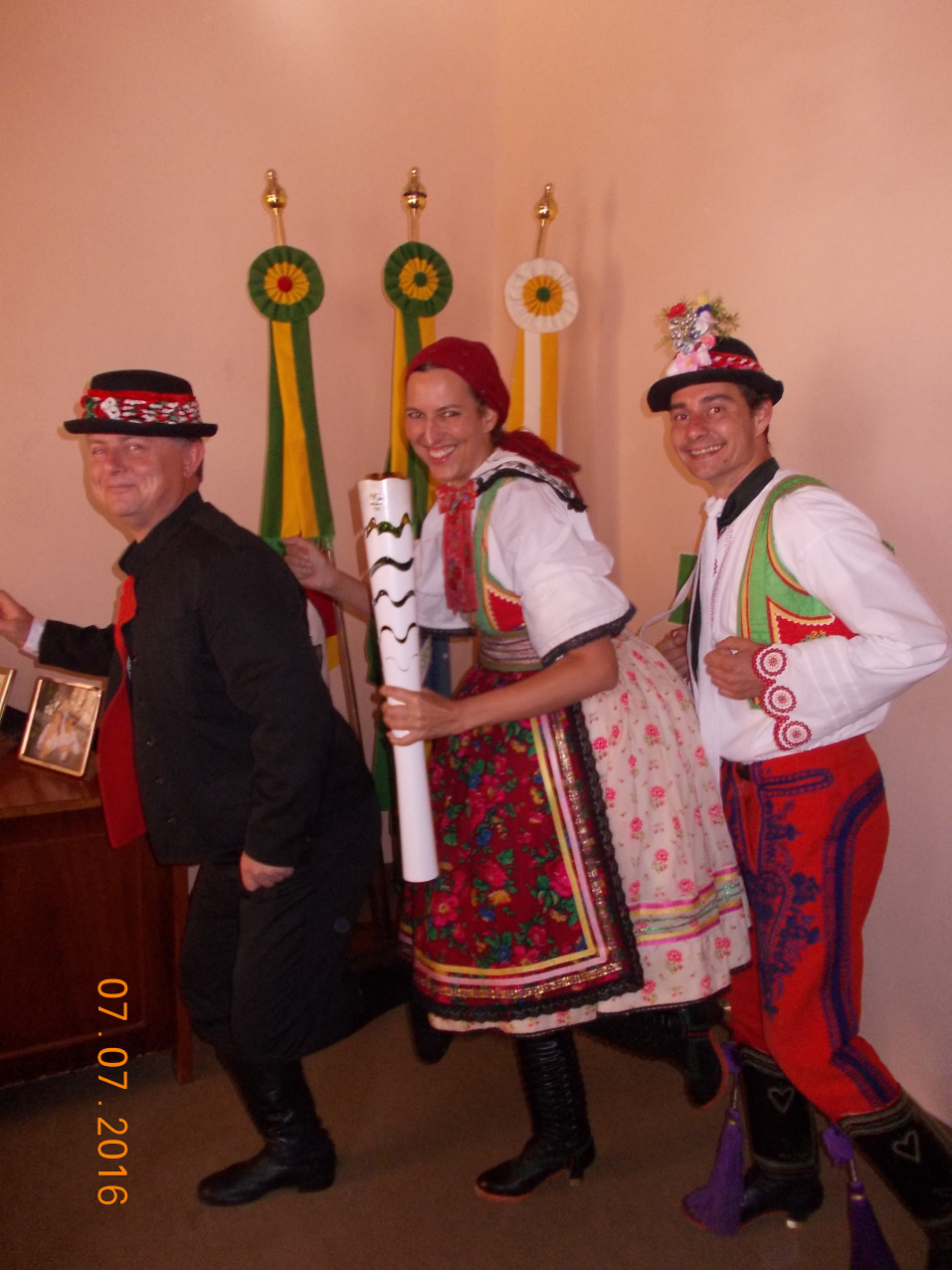 THANK YOU
	
FOR YOUR ATTENTION
Eva Trumpešová-Rudolfová, qtrumpes@fi.muni.cz
8